Mechanical Update
Kevin Duel
Booster 2nd Harmonic Cavity
29 March 2018
Garnet
Received last ring and witness pieces
Extra witness piece to fill chips
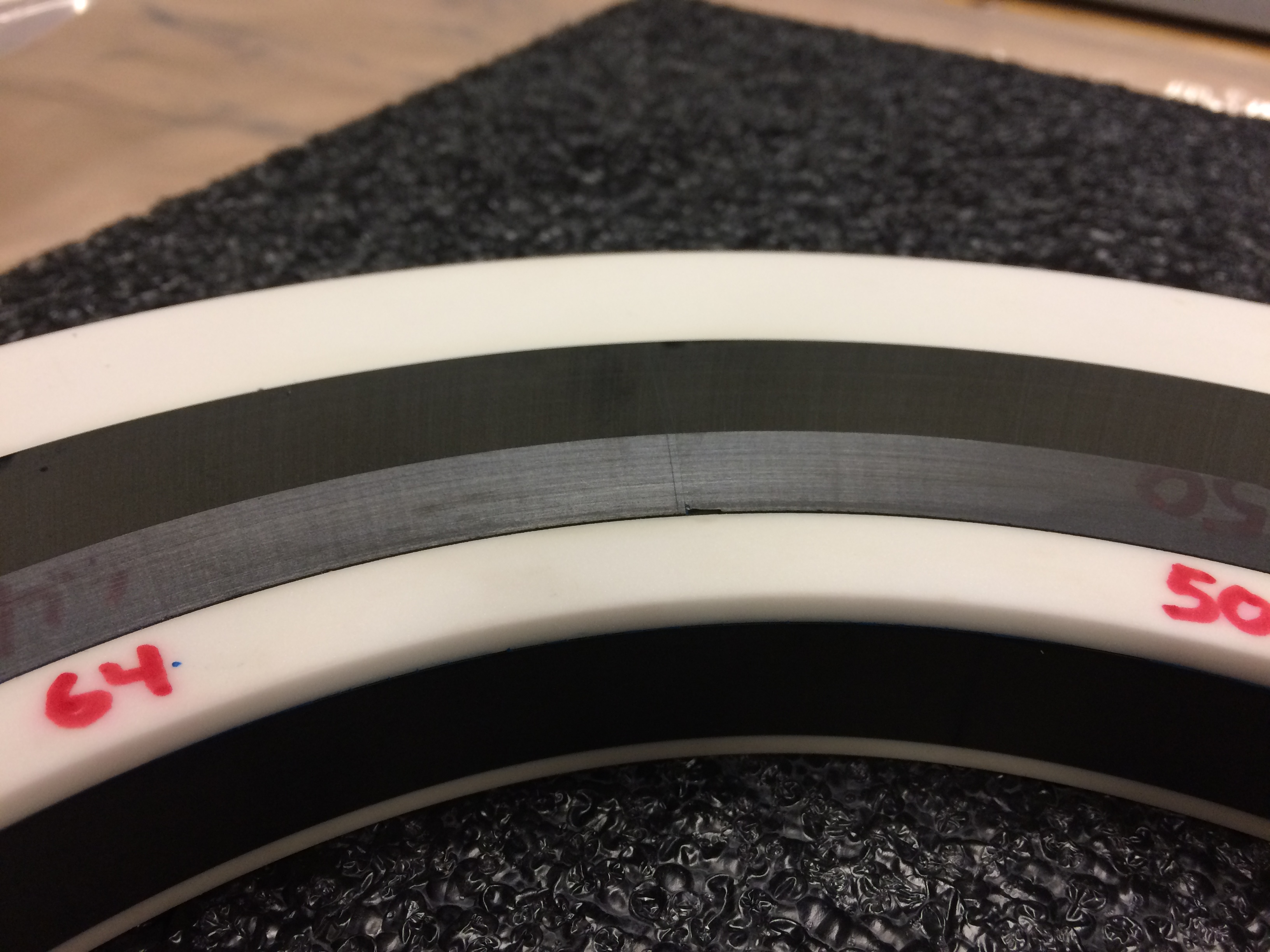 2
Kevin Duel | Mechanical Update
3/29/2018
Vertical Window
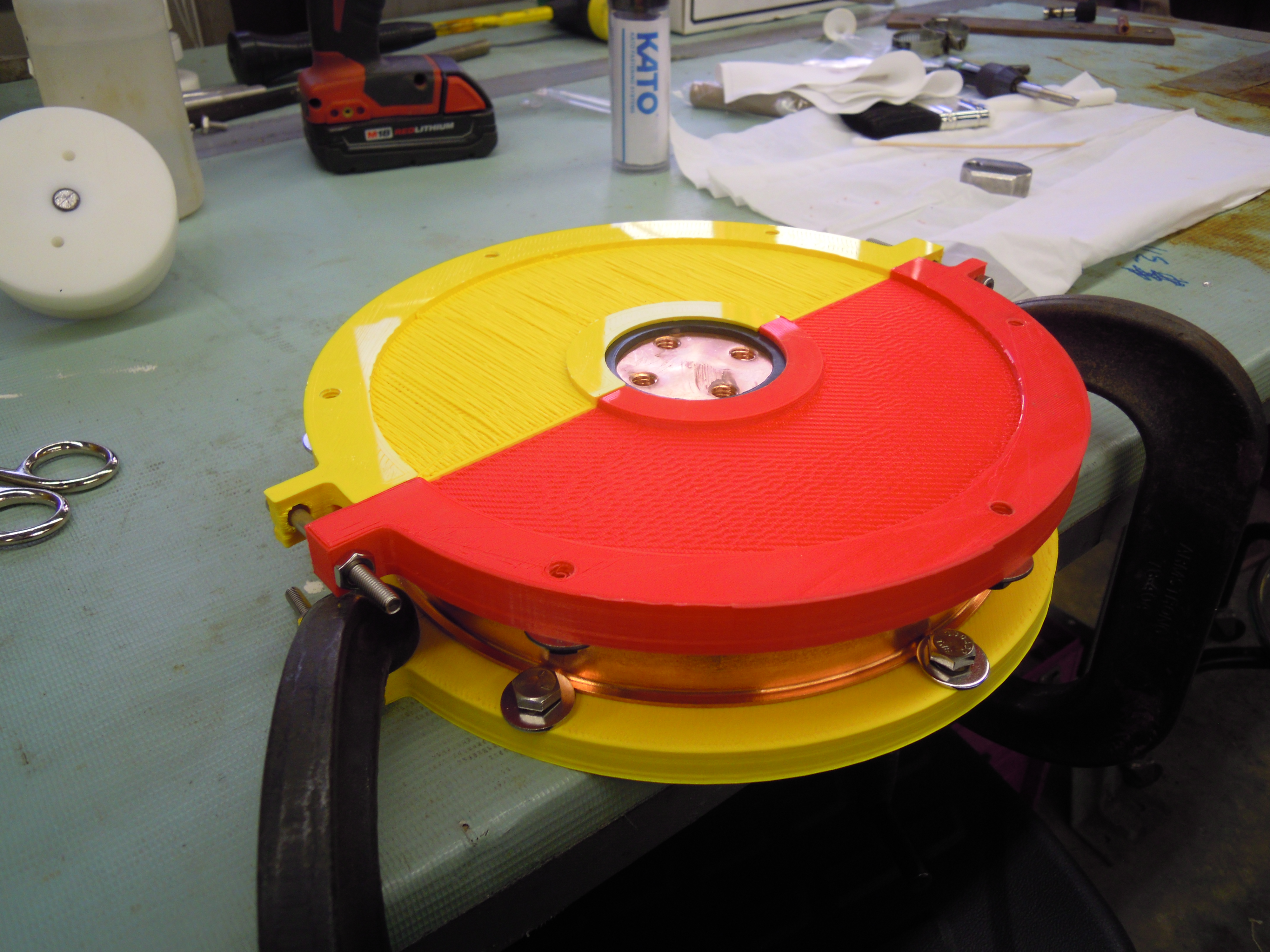 Installing Inserts
Welding Friday or early next week
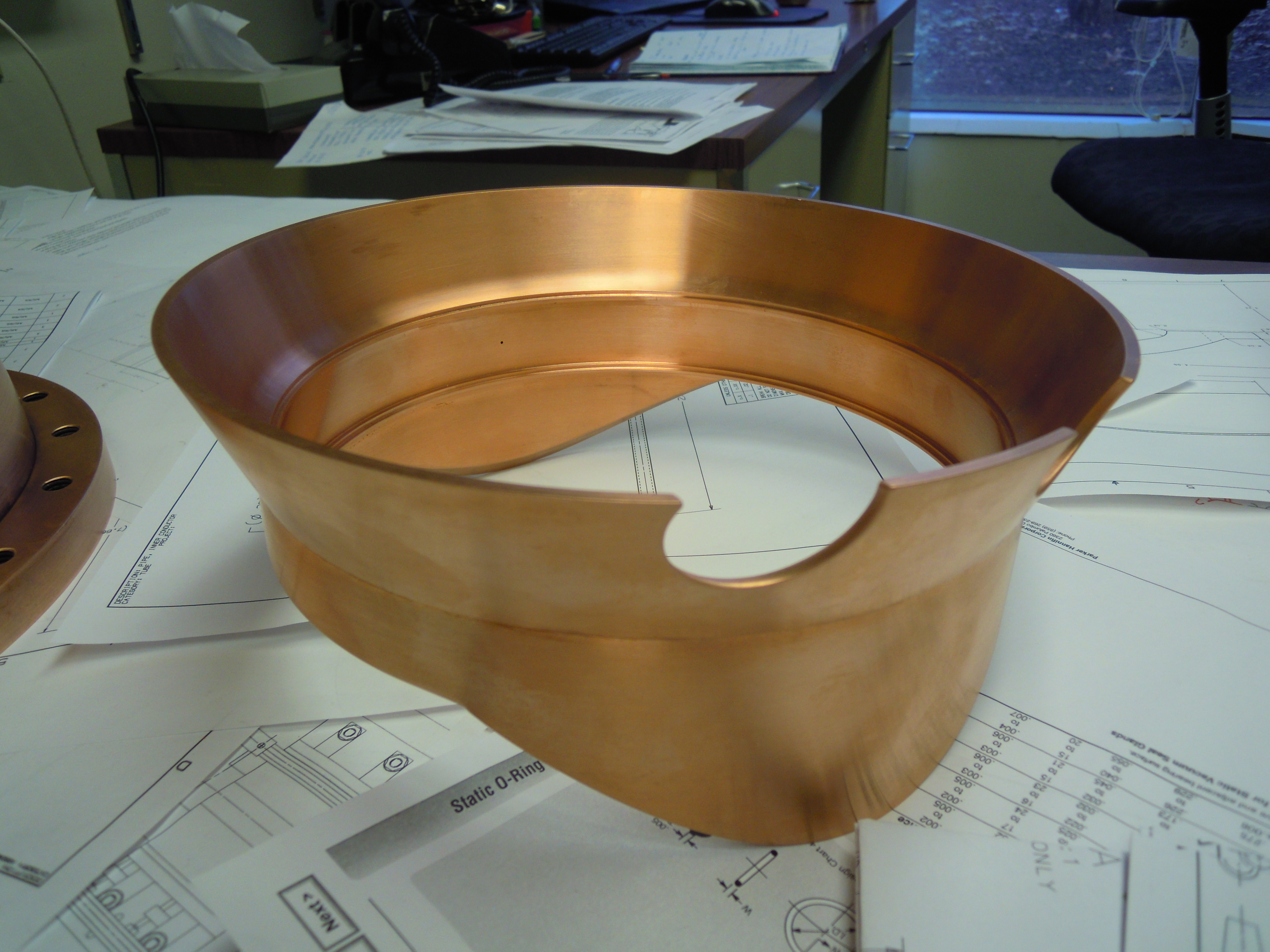 3
Kevin Duel | Mechanical Update
3/29/2018
Tuner Outer Conductor Cooling Jacket Welded
To be sent to outside machine shop Monday
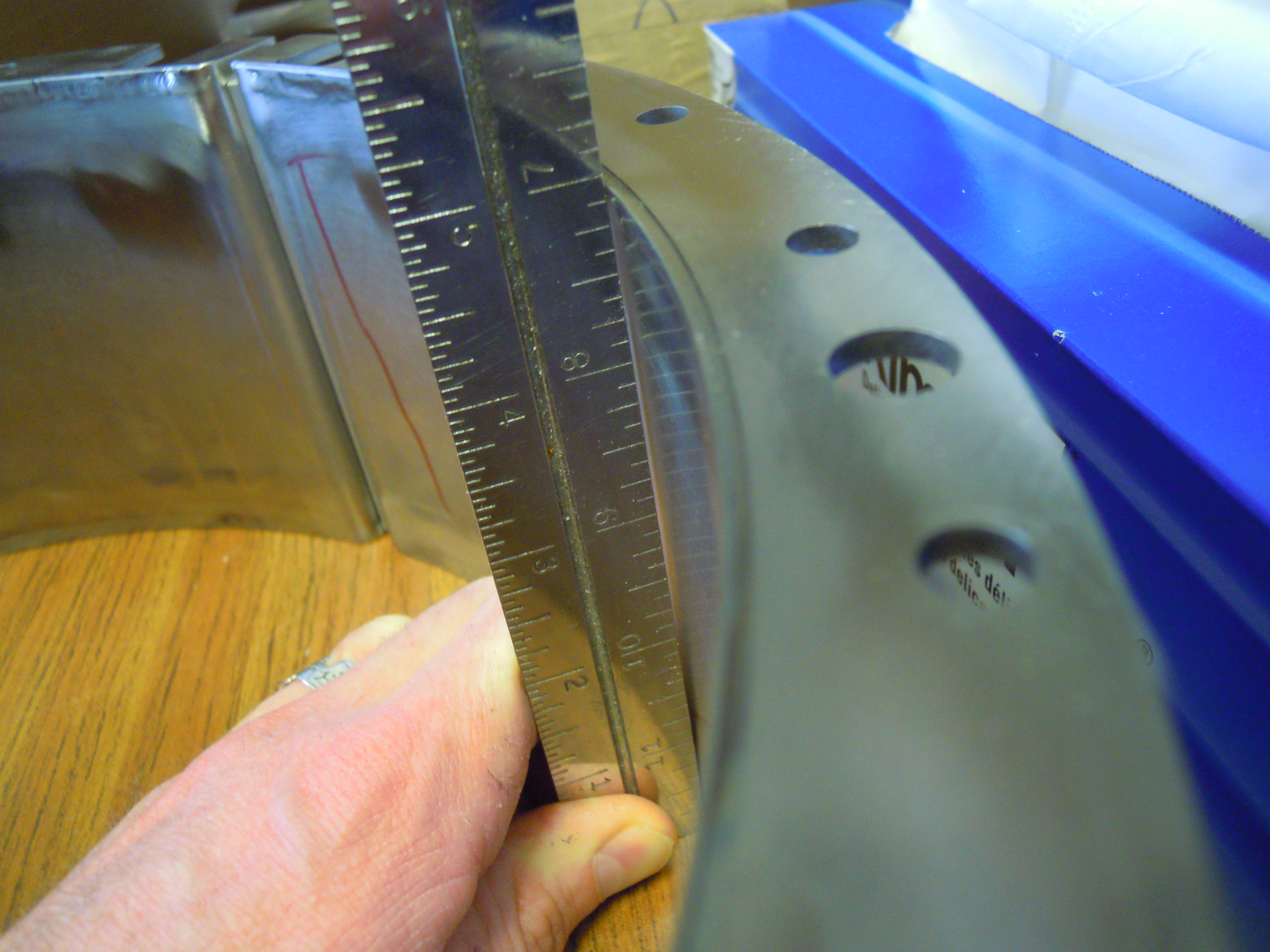 .020-.030” bow in center
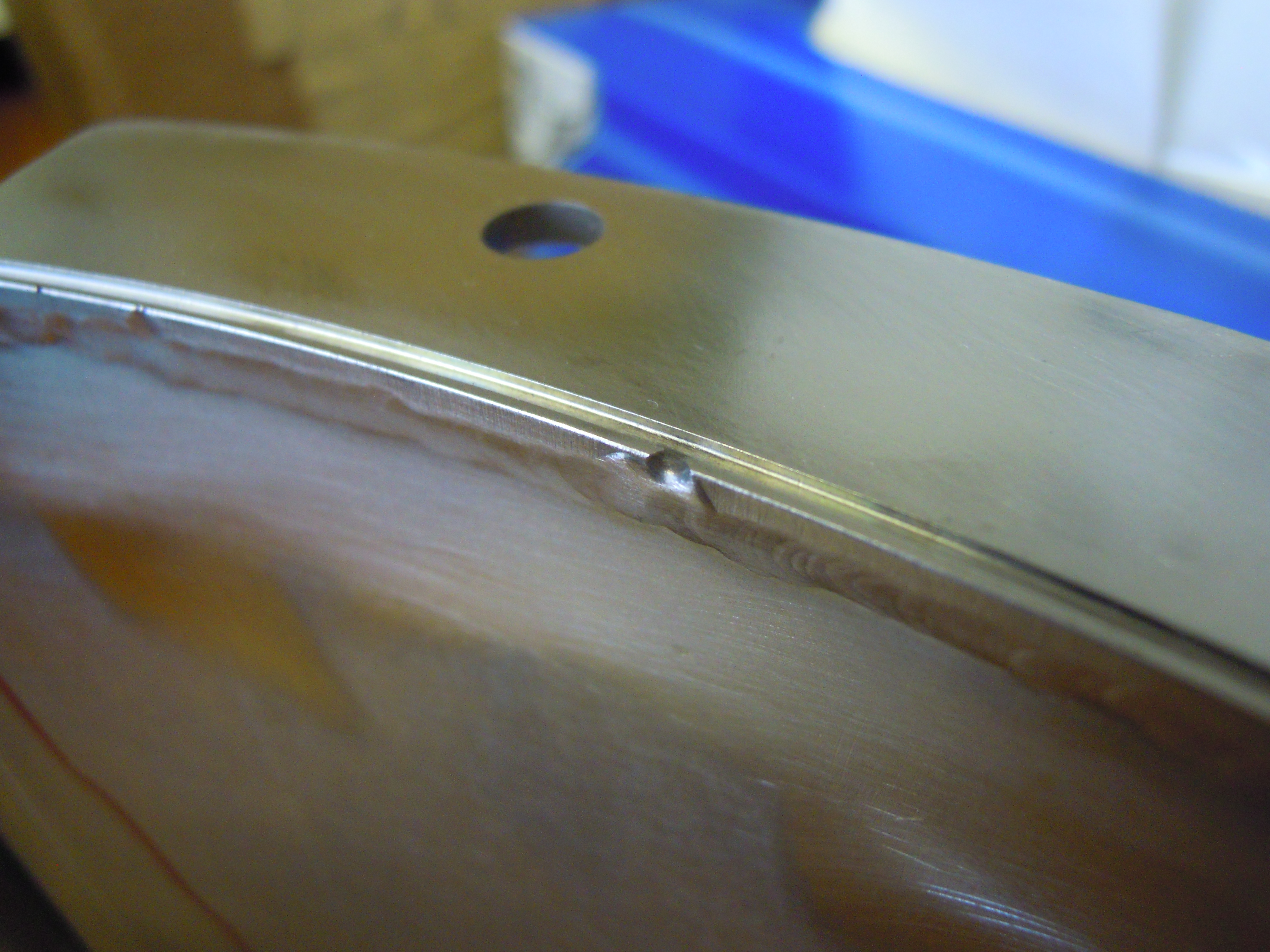 Need to clean up edges
4
Kevin Duel | Mechanical Update
3/29/2018
Coupler Ring Received
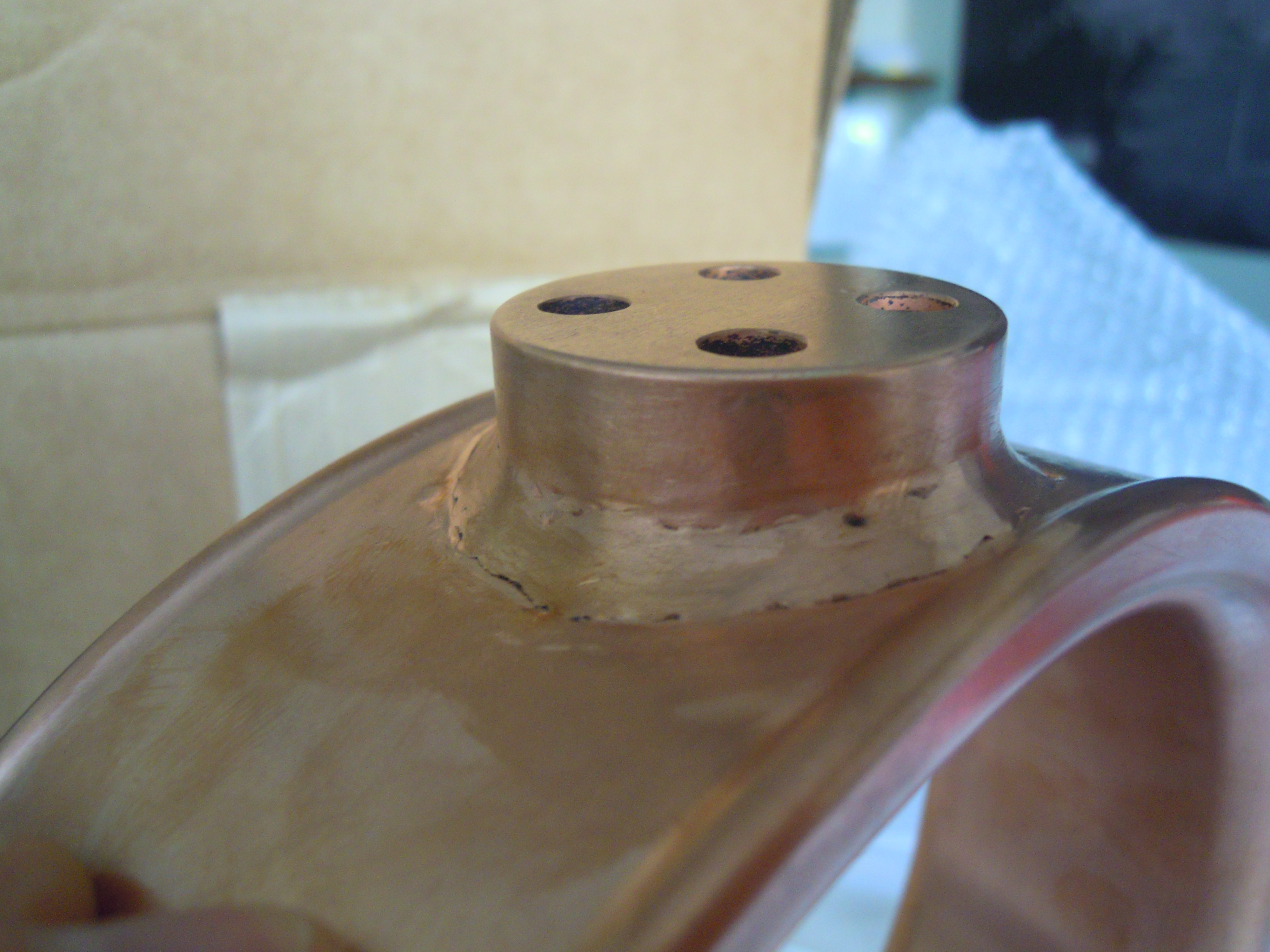 Weld
Machine shop will clean up
5
Kevin Duel | Mechanical Update
3/29/2018
Inner Conductor Cooling Tube Soldering Progress
Needs further machining before welding
6
Kevin Duel | Mechanical Update
3/29/2018
7
Kevin Duel | Mechanical Update
3/29/2018